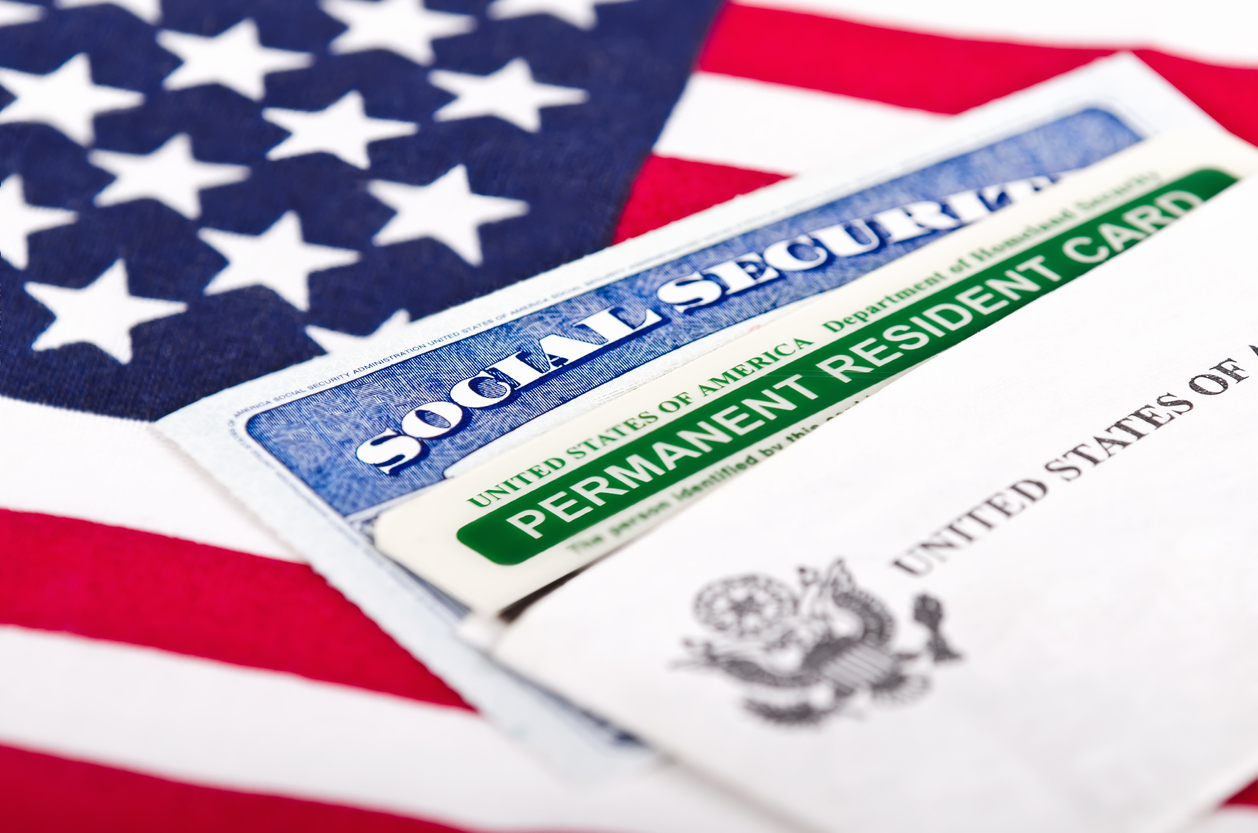 Form I-9 Purpose and Completion
WELCOME!
2
Introduction
In compliance with the Immigration Reform and Control Act of 1986, all U.S. employers must verify the identity and employment eligibility of all new employees (both citizens and noncitizens) hired after November 6, 1986. 

This requirement is satisfied by having newly hired employees complete the United States Citizenship and Immigration Services (USCIS) Form I-9.
3
Agenda
Purpose of Form I-9.
Employer Responsibilities.
Completing Form I-9.
Alternate Procedures for E-Verify Employers.
Form I-9 Retention Requirements.
4
Purpose of Form I-9
Form I-9 is used for verifying the identity and employment authorization of individuals hired for employment in the United States. 
All U.S. employers must ensure proper completion of Form I-9 for each individual they hire for employment in the United States. This includes citizens and noncitizens. 
Employers may designate an authorized representative to complete the Form I-9 on the employer’s behalf. References to employers throughout this presentation include the employer’s authorized representative.
5
Purpose of Form I-9
The employee must attest to their employment authorization and present to the employer acceptable documents as evidence of identity and employment authorization. 
The employer must examine the employment eligibility and identity document(s) presented to determine whether the document(s) reasonably appear to be genuine and to relate to the employee and record the document information on the Form I-9.
6
Questions? Comments?
7
Employer Responsibilities
All employers must:
Make the instructions for Form I-9 and Lists of Acceptable Documents available to the employee when completing the Form I-9. 
Ensure that the employee completes Section 1 no later than their first day of work.
Complete Section 2 within three business days after the employee's first day of employment. If an individual is hired for less than three business days, Section 2 must be completed no later than the first day of employment.
8
Employer Responsibilities
All employers must:
Complete Supplement B, Reverification and Rehire when applicable.
Leave a field blank if it does not apply and allow employees to leave fields blank in Section 1, where appropriate.
Retain completed forms. Employers are not required to retain or store the page(s) containing the Lists of Acceptable Documents or the instructions for Form I-9.
9
Questions? Comments?
10
Completing Form I-9
Section 1
The employee must complete Section 1 of the Form I-9 no later than the first day of employment. The employee may complete Section 1 before the first day of work, but only after an offer of employment has been accepted. 
The employee may use a translator or preparer to complete Section 1 of the form. However, the form must be signed by the employee, and the translator or preparer must complete Supplement A on page 3 of the Form I-9.
Social Security numbers are not required on Form I-9 unless the employer uses E-Verify.
11
Completing Form I-9 (cont.)
Section 2
The employer must complete Section 2 within three business days after the employee's first day of employment. 
The employer may designate an authorized representative to review an employee’s documents and complete Section 2.
Employers who participate in E-Verify may view the employee’s documents virtually under certain conditions.
12
[Speaker Notes: Provide examples of an employee’s first day of work and the date the employer must complete Section 2.
Discuss authorized representatives.
Alternate procedures for E-Verify employers is discussed later in the presentation.]
Completing Form I-9 (cont.)
Section 2 (cont.)
The new employee must present original and unexpired document(s)from the Lists of Acceptable Documents to prove identity and employment authorization. 
Documents from List A show both identity and employment authorization. 
Documents from List B show identity only (employers participating in E-Verify can accept List B documents only with a photograph).
Documents from List C show employment authorization only.
13
Completing Form I-9 (cont.)
Section 2 (cont.)
Employers must accept any document(s) from the employee that are included on the Lists of Acceptable Documents and that reasonably appear on their face to be genuine and to relate to the person.
Employers may not specify which document(s) an employee should present.
Employers must examine the documents presented and fully complete Section 2 by recording the title, issuing authority, number and expiration date (if any) of the document(s).
14
Completing Form I-9 (cont.)
Section 2 (cont.)
Employers may choose to make and retain copies of the document(s) reviewed and attach the copies to the Form I-9 but are not required to do so unless the employer participates in E-Verify.

Participation in E-Verify and photo matching: When the employee presents a document used as part of photo matching in E-Verify, employers must retain a photocopy of the document the employee presents and attach it to the Form I-9.
15
Completing Form I-9 (cont.)
Supplement A - Preparer and/or Translator Certification for Section 1 
This supplement must be completed by any preparer and/or translator who assists an employee in completing Section 1 of Form I-9. 
The preparer and/or translator must enter the employee's name at the top of the page. 
Each preparer or translator must complete, sign, and date a separate certification area. Employers must retain the completed supplement sheet(s) with the employee’s completed Form I-9.
16
Completing Form I-9 (cont.)
Supplement B - Reverification and Rehire (formerly Section 3) 
Employers must complete this page if an employee:
Requires reverification of authorization to work.
Is rehired within three years of the date the original Form I-9 was completed.
Provides proof of a legal name change. 
Enter the employee's name at the top of the page and complete the relevant section(s). Use a new section for each reverification or rehire. Retain Supplement B with the employee’s completed Form I-9.
17
Completing Form I-9 (cont.)
Reverification
Reverification means updating the employee’s work authorization; this is done only when an expiration date is entered in Section 1. Reverification must be done on or before the expiration date recorded in Section 1.
The employee must present a document that shows either an extension of the initial employment authorization or new employment authorization. This can be any document from Lists A or C.
Employees cannot work beyond the date their employment authorization expires without reverifying their authorization to work in the U.S.
18
Completing Form I-9 (cont.)
Rehires
If an employee is rehired within three years of the date the Form I-9 was originally completed, employers have a choice of completing Appendix B or by completing a new Form I-9 for the rehire. 
If a new version of Form I-9 is available, employers must complete the new version of Form I-9 for rehires.
19
Questions? Comments?
20
Alternate Procedures for E-Verify Employers
Only employers who are enrolled in E-Verify and participate in good standing may choose to use the alternate procedure to review an employee’s documents remotely when completing Form I-9. 
E-Verify employers may still require physical review of Form I-9 documentation, but if they choose to allow remote verification, they should do so in a consistent manner and without unlawful discrimination.
21
[Speaker Notes: Remove these slides is the employer is not enrolled in E-Verify.]
Alternate Procedures for E-Verify Employers (cont.)
Virtual Inspection of Documents 
Within three business days of an employee's first day of employment, an employer who chooses to use the alternative procedure must:
Obtain and examine copies of the document(s) from the individual. 
Conduct a live video interaction with the individual presenting the document(s) to ensure that the documentation reasonably appears to be genuine and related to the individual.
22
[Speaker Notes: Remove these slides is the employer is not enrolled in E-Verify.]
Alternate Procedures for E-Verify Employers (cont.)
Virtual Inspection of Documents (cont.)
Enter the document information in Section 2 of Form I-9 and check the box that an alternative procedure was used to examine the employee’s documents.
Retain a clear and legible copy of the document(s) (front and back, if the documentation is two-sided).
In the event of a Form I-9 audit or investigation by a relevant federal government official, make available the clear and legible copies of the documentation presented by the employee.
23
[Speaker Notes: Remove these slides is the employer is not enrolled in E-Verify.]
Questions? Comments?
24
Retention Requirements
Employers must retain an employee’s completed Form I-9 for as long as the individual works for the employer. 
Once the individual’s employment has terminated, the employer must determine how long after termination the Form I-9 must be retained, which is either three years after the date of hire, or one year after the date employment is terminated, whichever is later.
25
[Speaker Notes: Provide examples of retention requirements for different hire/termination dates.]
Questions? Comments?
26
Training Evaluation
Please complete the training evaluation sheet included in the handouts.

Thank you for your interest and attention!
27